100 Jahre Elektronische Musik
Sprache und Elektronik
Drei Beispiele
12.15 Erste Orientierung (Hörübung)
12.30 Kurzeinführung
12.45 Kleingruppenarbeit (jeweils eine der drei Kompositionen)
13.15 Berichte aus den Kleingruppen
13.30 Schlussbefragung
Erster Höreindruck und Sortieren des Materials:


 Karheinz Stockhausen „Gesang der Jünglinge“ (1954-1956)

 Luciano Berio „Omaggio a Joyce“ (1958)

 Luigi Nono „La Fabbrica Illuminata“ (1964)
ACHTUNG: Reihenfolge der Stücke im Tonbeispiel stimmt nicht mit der zeitlichen Reihenfolge von oben überein!
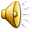 Kölner (frühe) Schule
Musique Concrète
Serielle Kompositionstechnik
Synthetisches Material
Zusammensetzen von Elementarbausteinen
Alltagsklänge als Material
Hörend-de-konstruierende Technik
Zusammensetzen der Teile
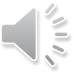 Gemeinsames Problem bei Verwendung von Alltagsklängen:

Wann/wie wird ein Alltagsklang zu „Musik“?
Wie kann aus der vom Text herrührenden Bedeutung (Semantik) eine „musikalische Bedeutung“ werden?
Gibt es eine Botschaft des Komponisten?
Drei Möglichkeiten für Antworten!
Beispiel
Kölner (frühe) Schule
Serielle Kompositionstechnik
Synthetisches Material
Zusammensetzen von Elementarbausteinen
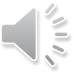 Phänomen „Verständlichkeit“ – als Schlüsselproblem 

Stockhausen konstruiert eine „Reihe“ von Verständlichkeitsgraden
… um die serielle Technik auch auf ein Problem der „musikalischen Semantik“ anwenden zu können: „Wie verständlich darf der Text sein?“
https://www.youtube.com/watch?v=KS8AjTTyoTs
Beispiel
Werner Meyer-Eppler
Prof. für Phonetik und Kommunikationsforschung in Bonn

1950 Vortrag „Die Klangwelt der elektronischen Musik“
bei den Darmstädter Ferienkursen, Stockhausen belegt Vorlesungen in Bonn usw.
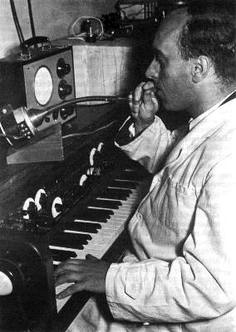 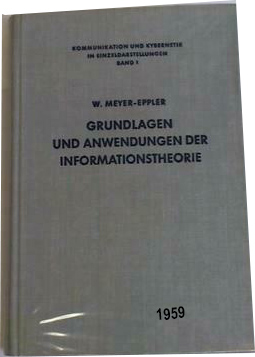 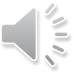 Systematik der Sprachlaute
Video: https://youtu.be/am7DAddyWOQ
1. Signale mit harmonischem Spektrum:

m, l, n, ng = sinustonartig, wenig Obertöne

Vokale u, o, a, e, i  = reiches Obertonspektrum, Formanten
2. Signale mit Geräuschspektrum:

s, sch, j, w (stimmhaft) = obertonartige Geräuschmaxima

s, sch, (a)ch, (i)ch, f (stimmlos) = obertonfreies Spektrum, mit einem Formantbereich
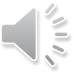 3. Kurzgeräusche (Impulse) – Dauer ca. 0,1 sec:

b, d, g (stimmhaft) = „harmonischer“ (tonhöhenartig)

p, t, k (stimmlos) =  „geräuschhaft“ (keine Tonhöhe möglich)
Systematik der Sprachlaute
Systematik der Sprachlaute
1. Signale mit harmonischem Spektrum:

m, l, n, ng = Rechteckschwingung, frequenzmoduliert

Vokale u, o, a, e, i  = Rechteckschwingung über Bandpassfilter (des jeweiligen Formanten)
2. Signale mit Geräuschspektrum:

s, sch, j, w (stimmhaft) = Rauschen mit Rechteck gemischt über Bandpassfilter

s, sch, (a)ch, (i)ch, f (stimmlos) = Rauschen, sehr enger Bandpassfilter
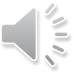 3. Kurzgeräusche (Impulse) – Dauer ca. 0,1 sec:

b, d, g (stimmhaft) = kurze Hüllkurve, die Filteresonanz anstößt (keine Schwingung)

p, t, k (stimmlos) =  Rauschen über kurze Hüllkurve und Bandpassfilter
Gruppenarbeit  35 Minuten
3 Beispiele
Für jede Gruppe:  
das einschlägige Musikbeispiel (als mp3, ca. 8 Minuten),
der zugehörige Text auf „AlleTexte.pdf“,
das Arbeits- und Aufgabenblatt 6 mit Angabe weiterer Texte.
Aufgabenstellung:
Das Musikstück vollständig durchhören und auf die Eintragungen auf dem Arbeits- und Aufgabenblatt 6 achten (d.h. die ausgefüllte Tabelle),
die angegebenen Textstellen lesen und gemeinsam versuchen, das Wichtigste zu verstehen,
überlegen, was man in 5 Minuten den anderen Seminarteilnehmer/innen über das Musikstück und die Texte berichten könnte.
(ab libitum) Illustrationen zu den Stücken
1. zu Stockhausen
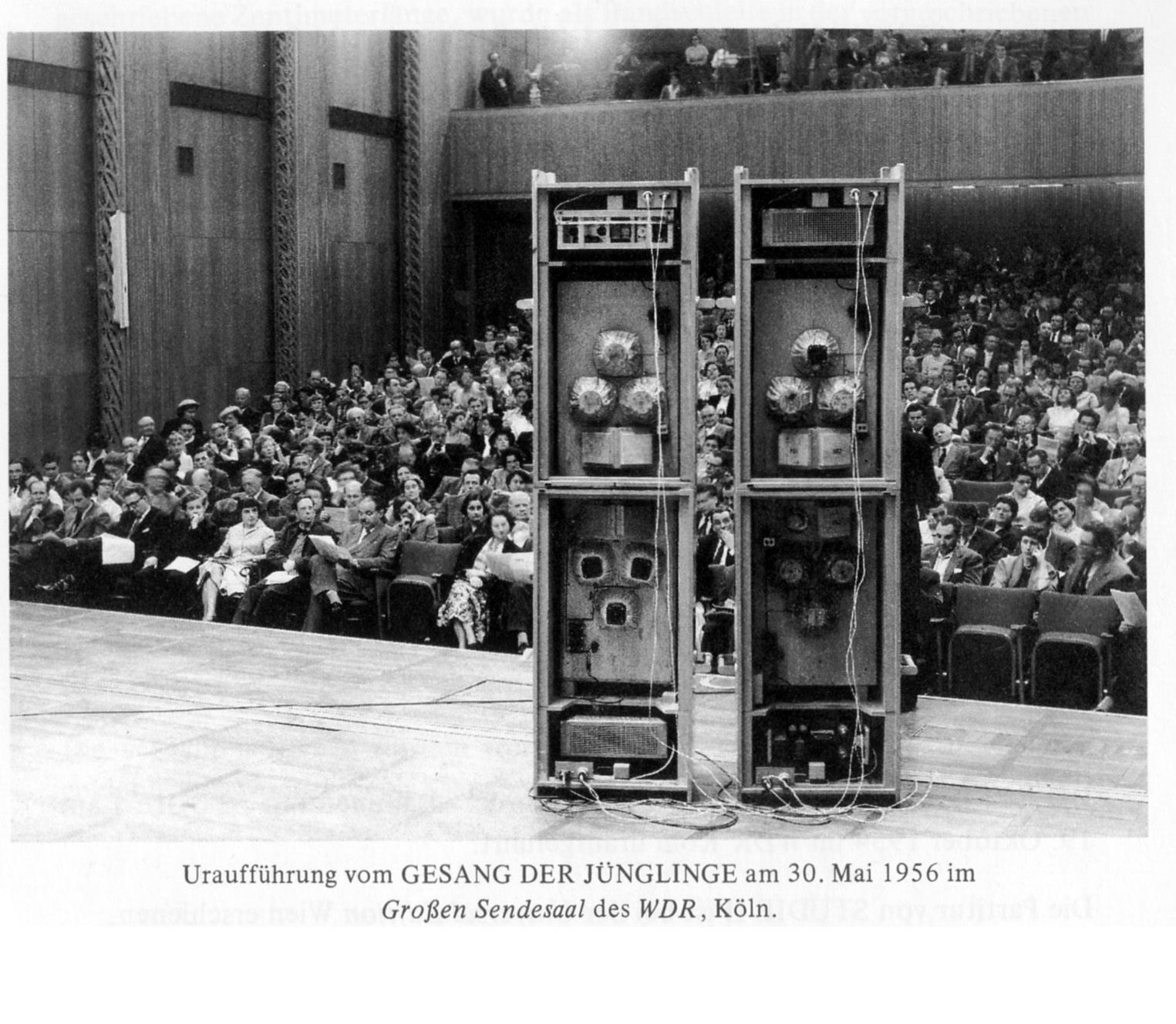 Es sollten eigentlich 5 Lautsprecher rund ums Publikum sein.
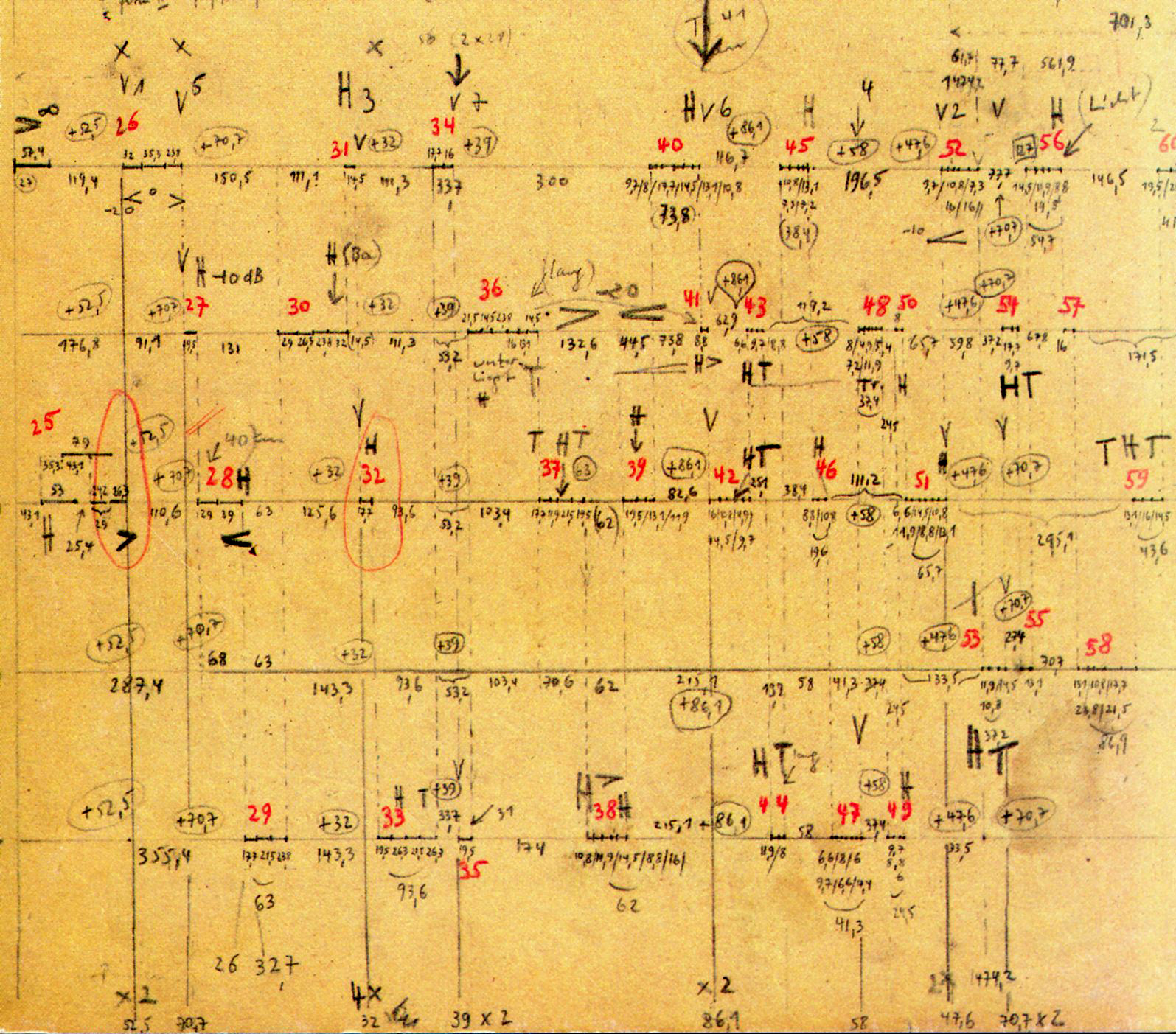 Partitur (Teil 2) mit Linien für die 5 Lautsprecher
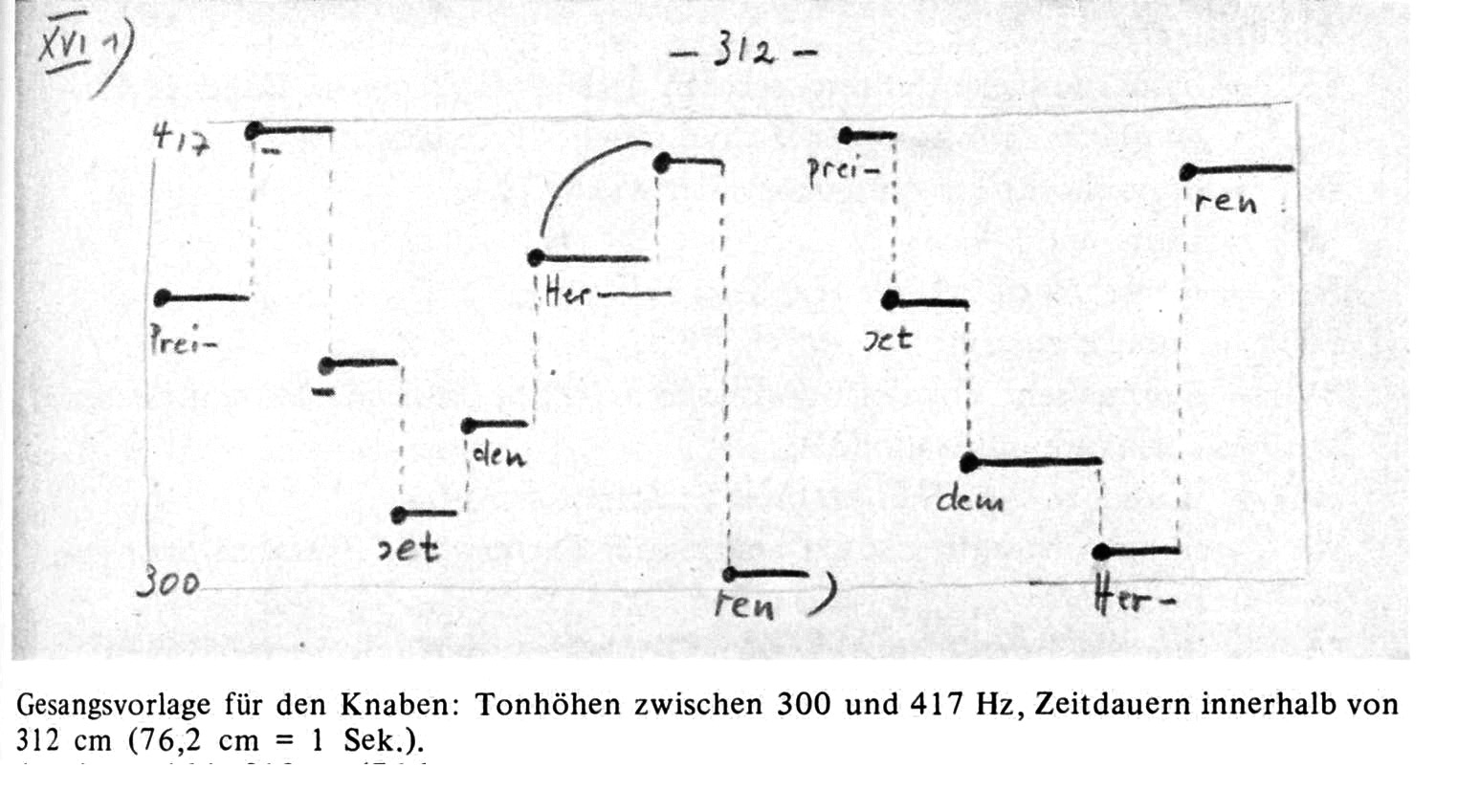 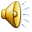 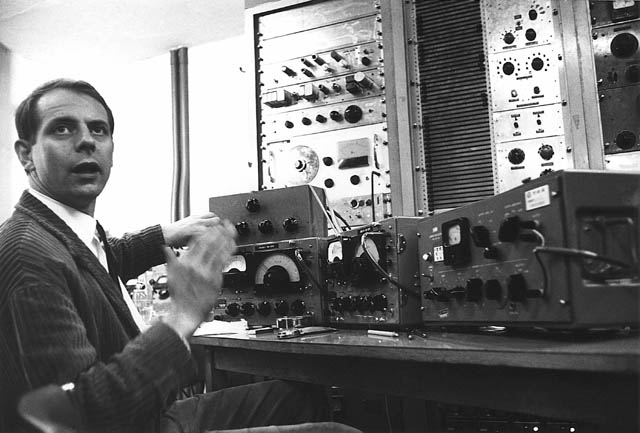 Stockhausen bei der Arbeit am „Gesang der Jünglinge“
(ab libitum) Illustrationen zu den Stücken
2. zu Berio
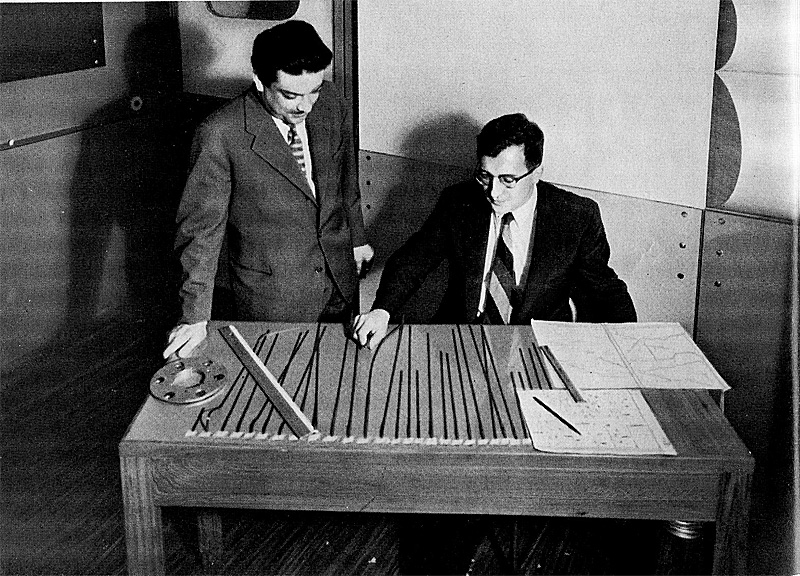 Berio im Mailänder Studio. Bandschnitte als Klangmaterial
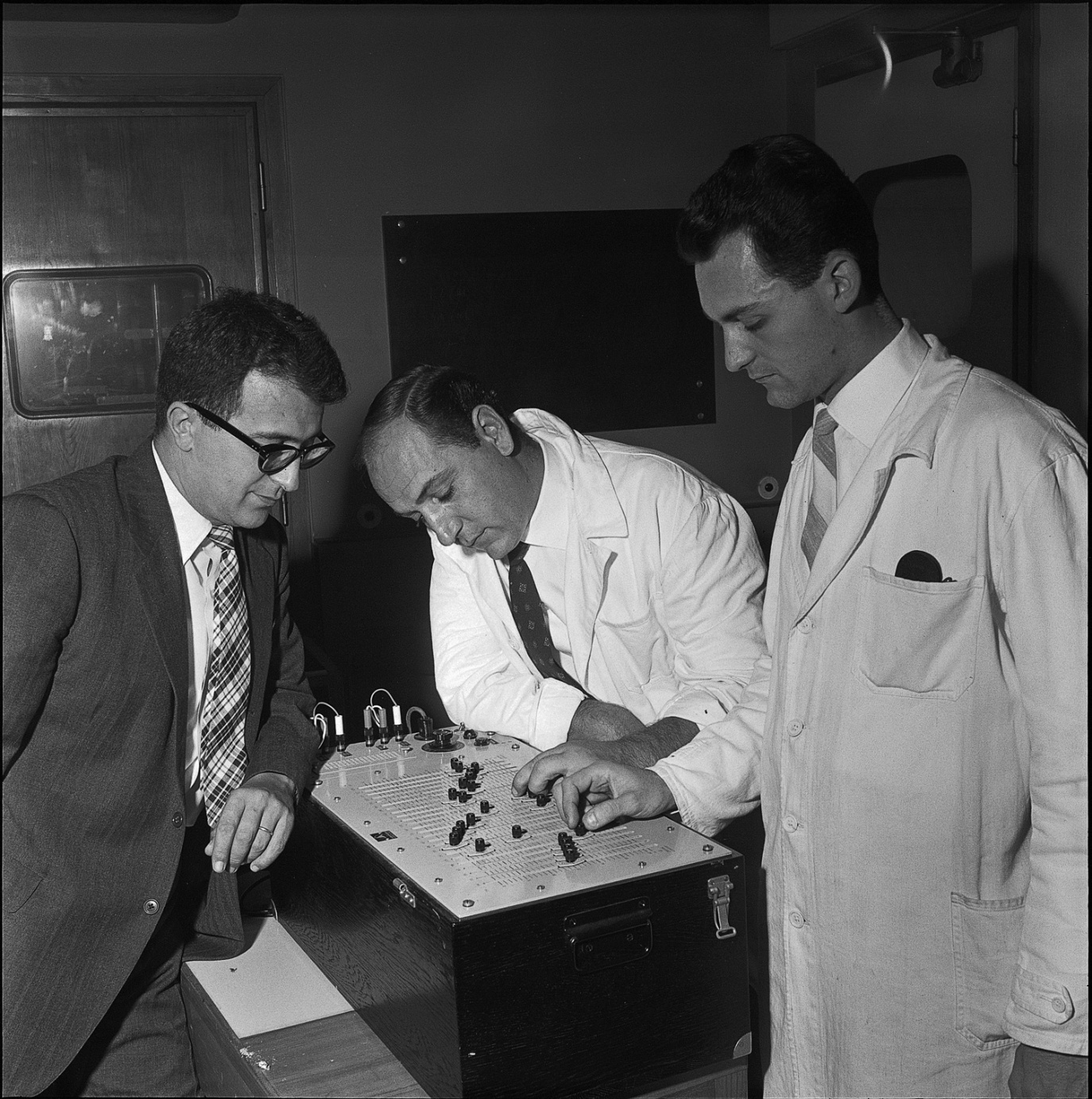 Berio im Mailänder Studio. Filtern des Klangmaterials.
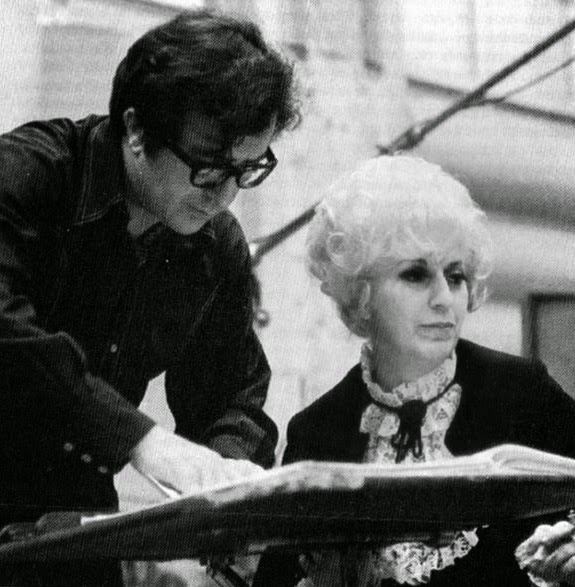 Berio im Mailänder Studio. Arbeit mit Cathy Berberian.
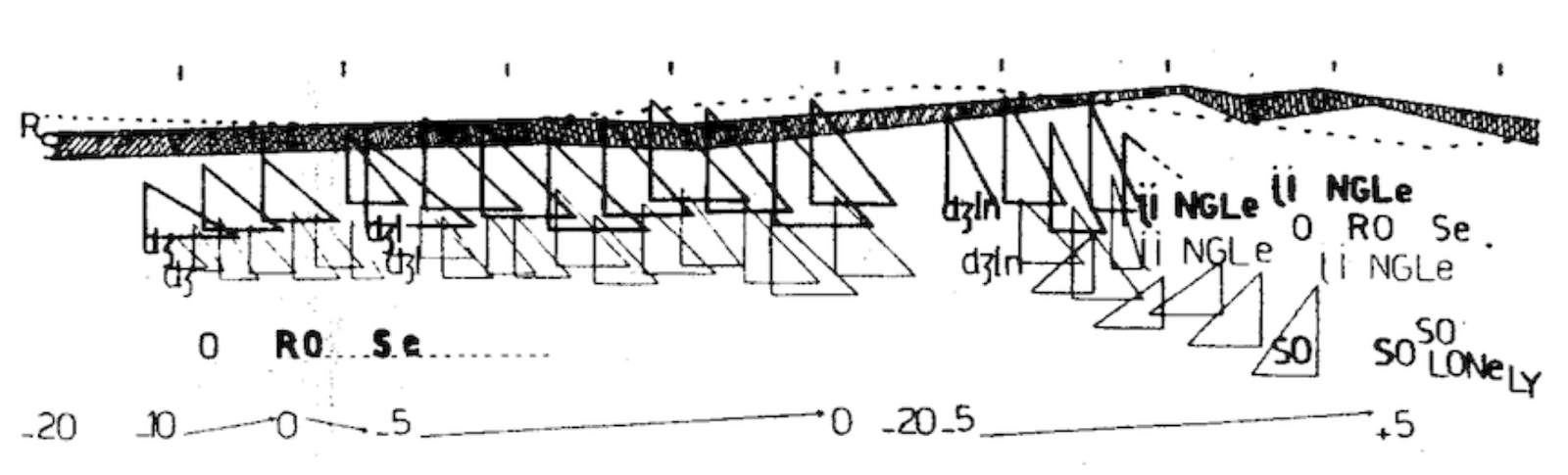 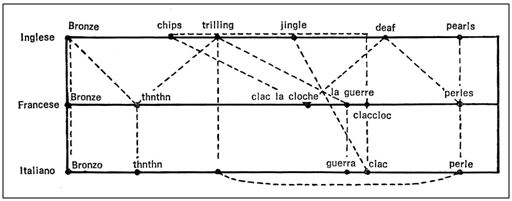 (ab libitum) Illustrationen zu den Stücken
3. zu Nono
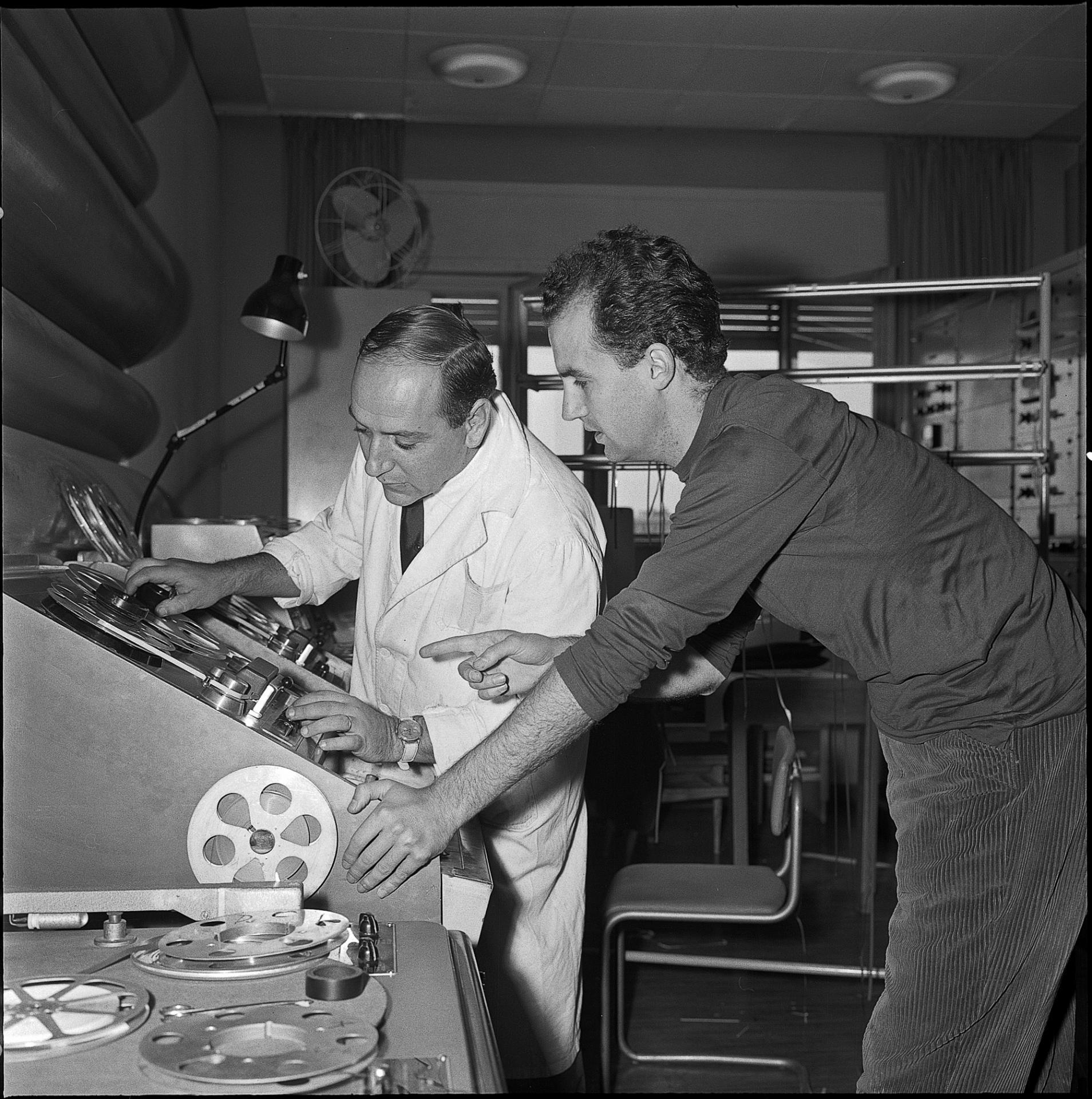 Nono im Mailänder Studio mit Tontechniker Zuccheri.
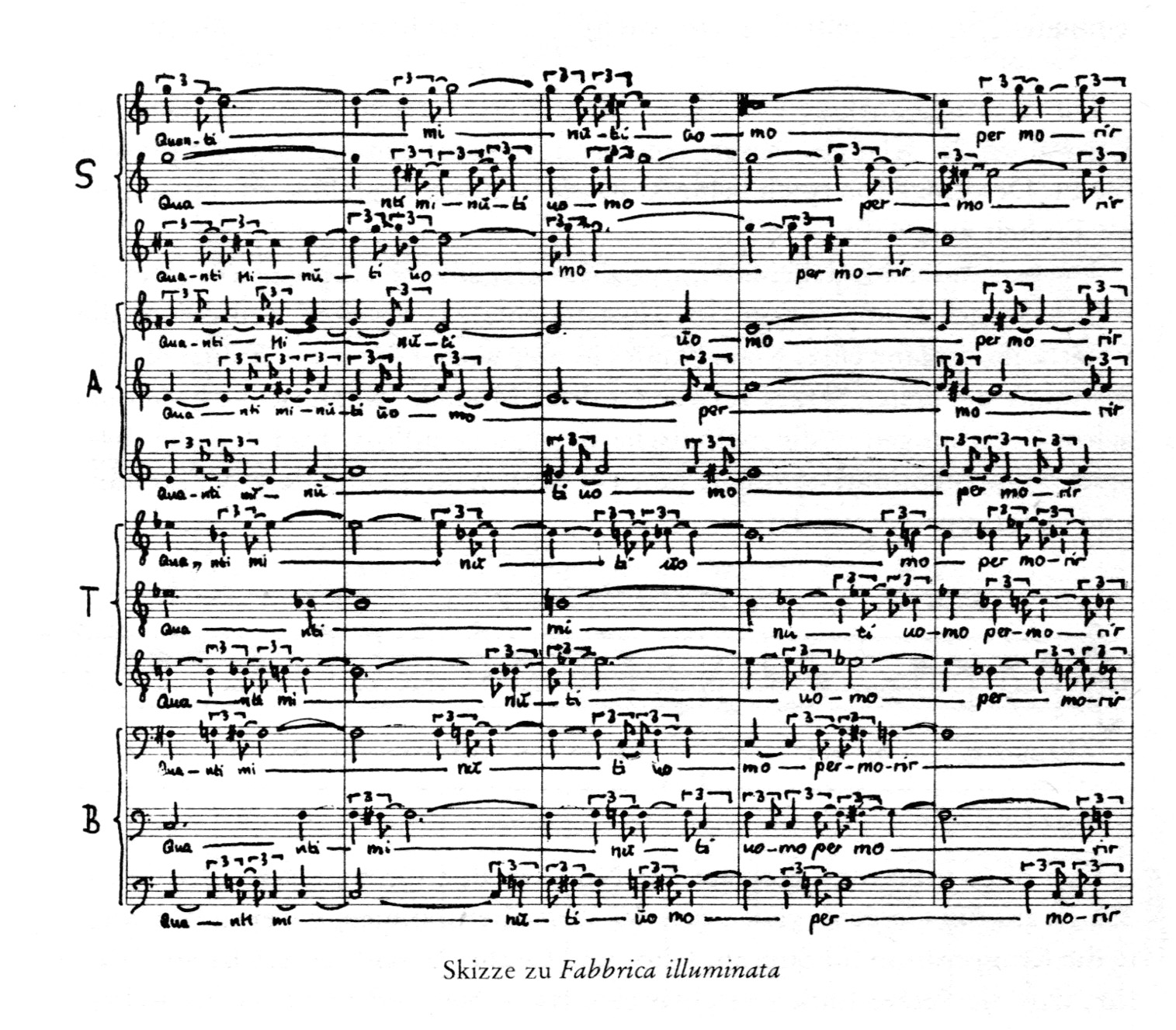 Partitur für den Rundfunkchor
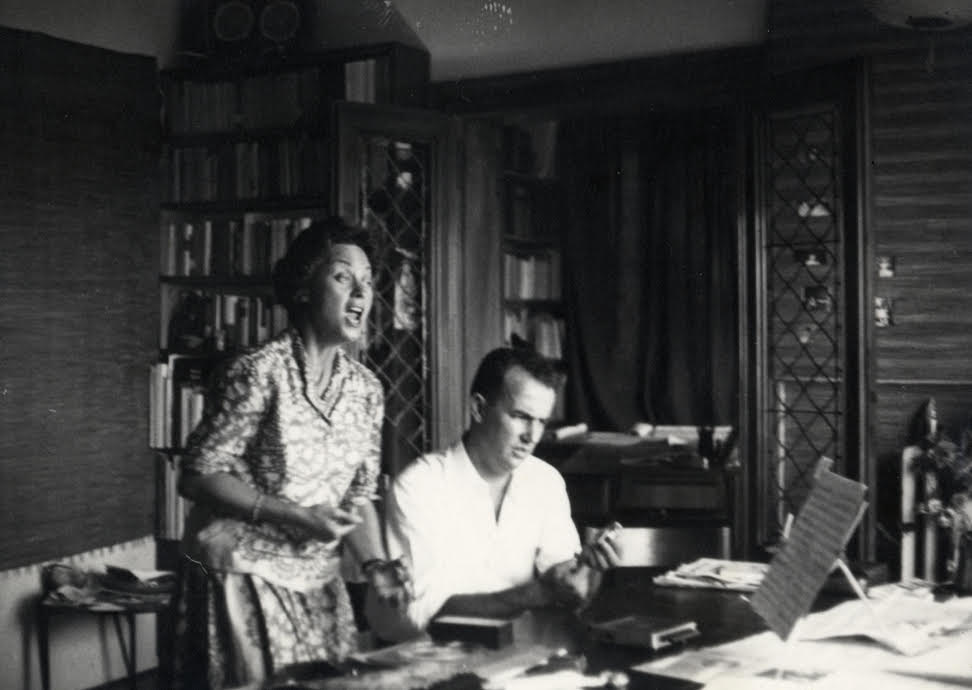 Carla Henius: Sängerin auf Band und im Live-Konzert
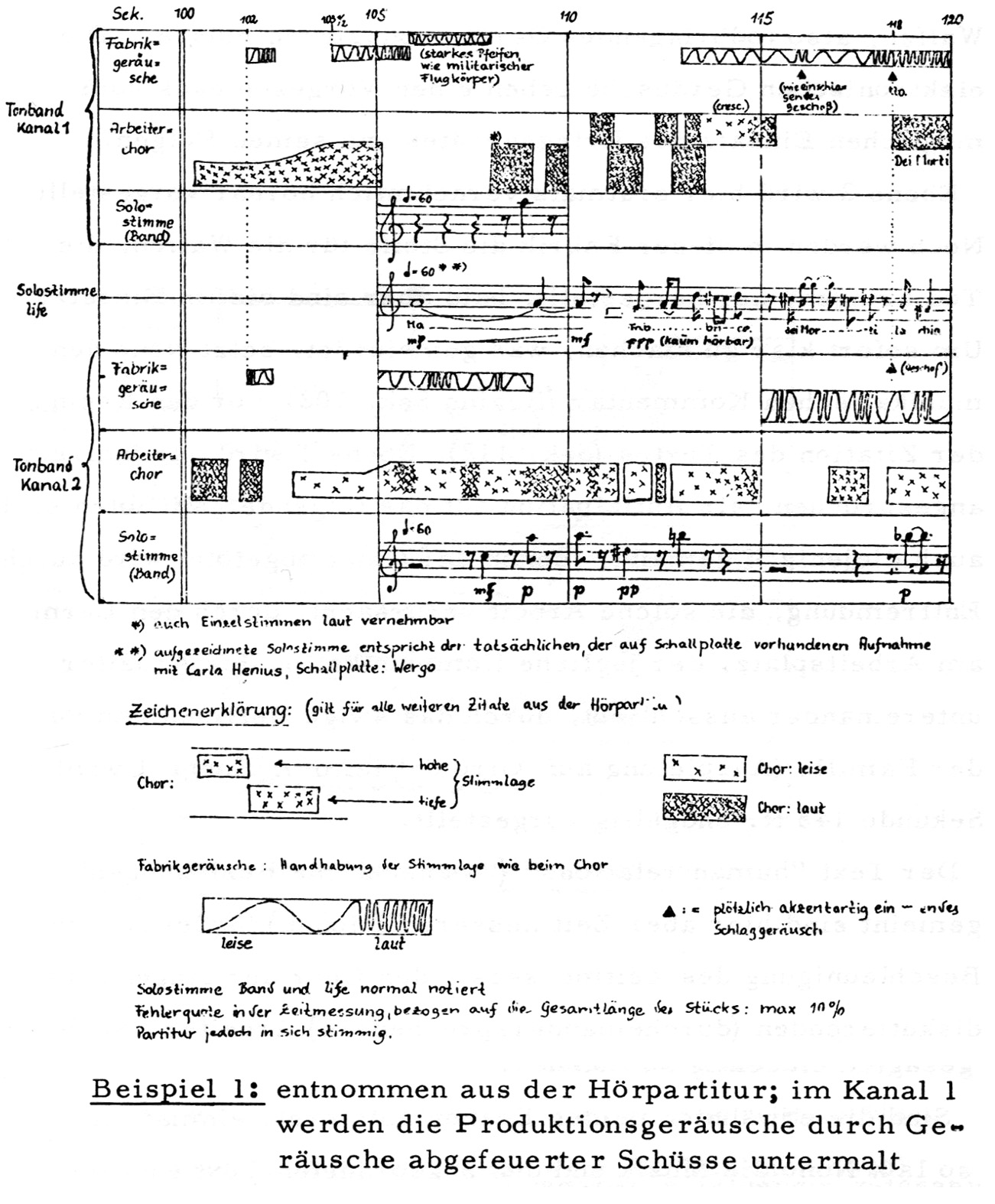 Grafische Hörpartitur
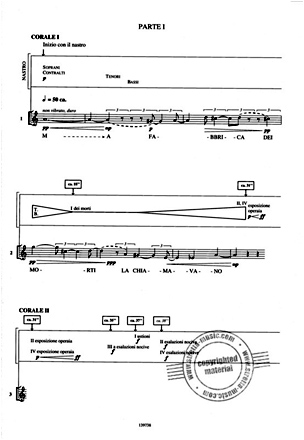 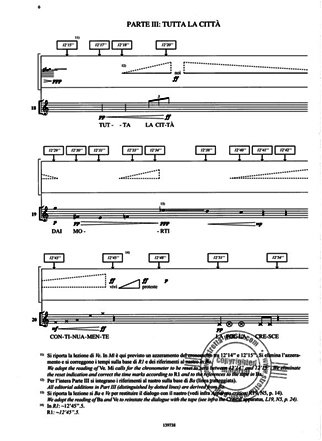 Käufliche Partitur für die Gesangsstimme
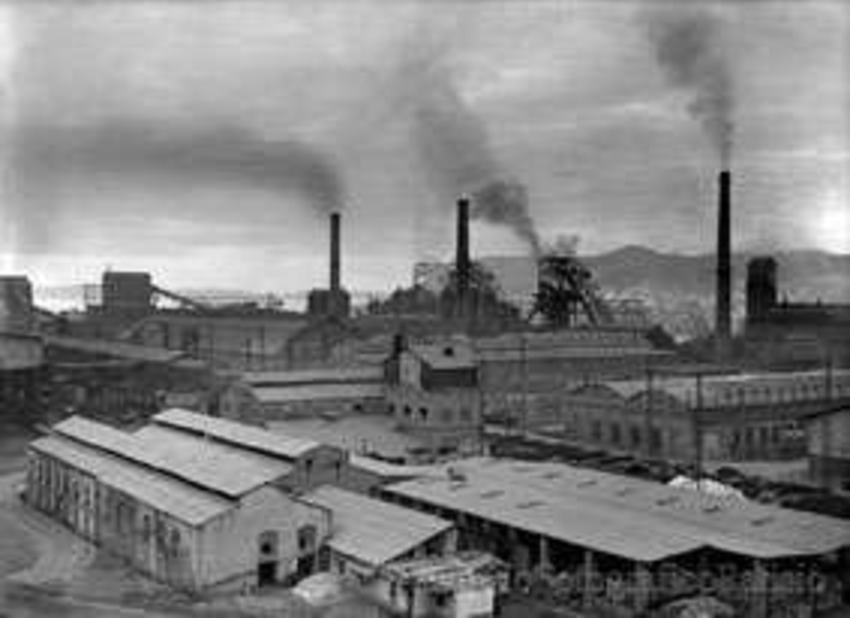 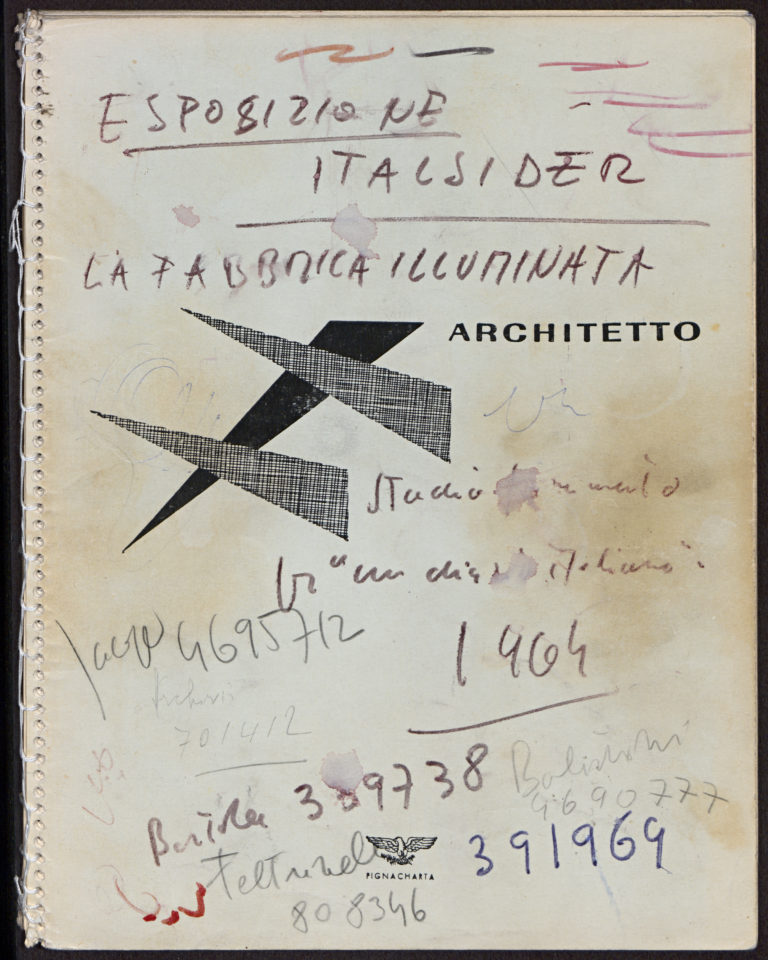 Fa. Italsider in Genua 1962
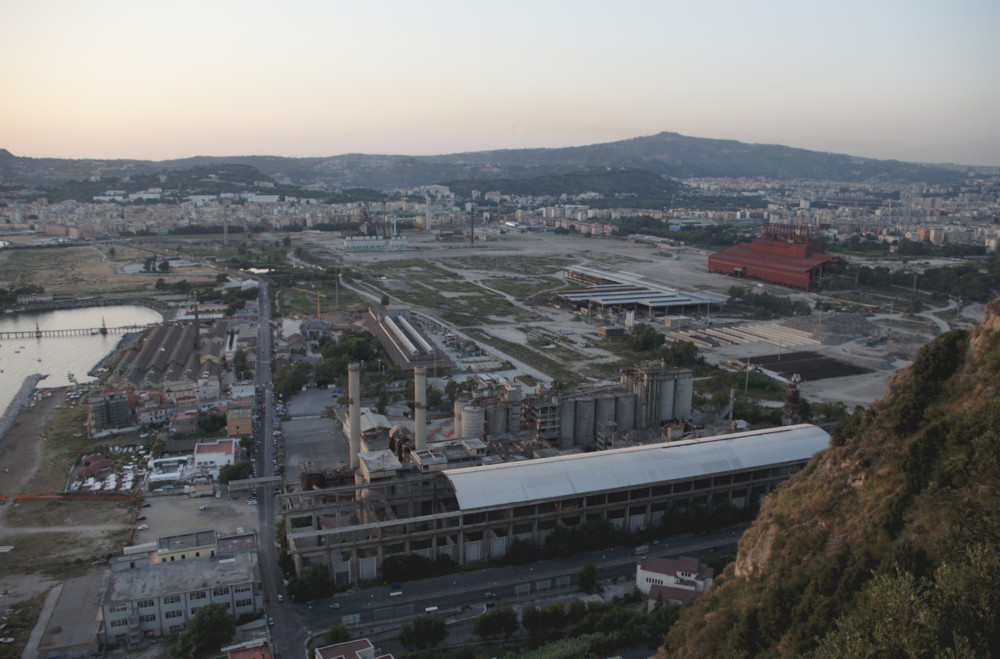 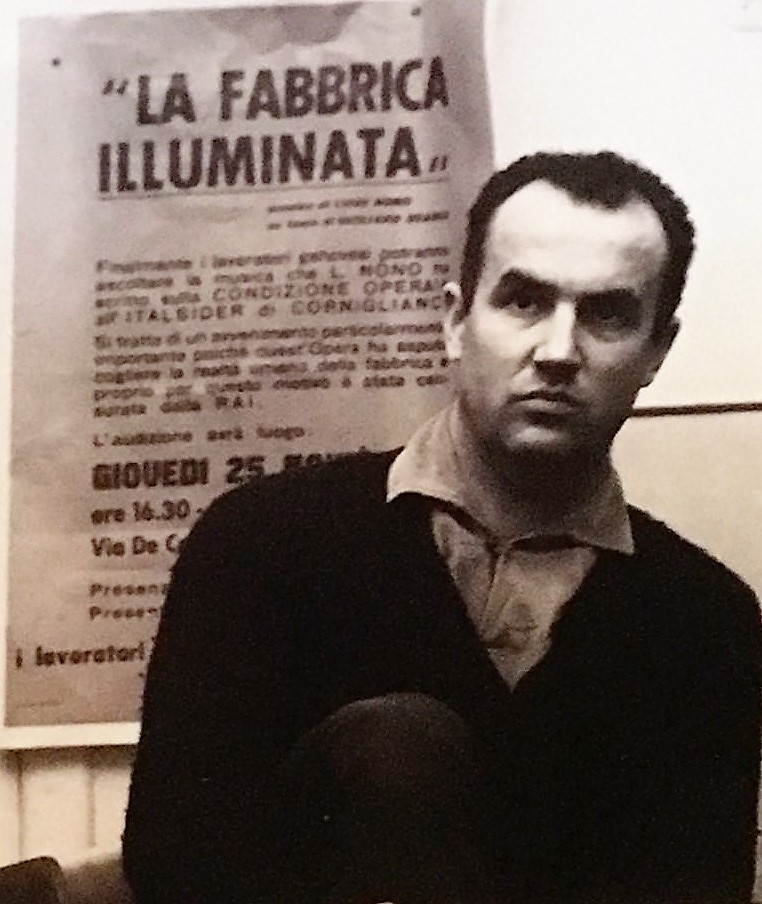 Nono reist mit „La Fabbrica Illuminata“ durch Norditalien...
Ende